Задаци из математике
Први разред

Извор: 
М. М. Моро М. А. Бантова
Математика 2
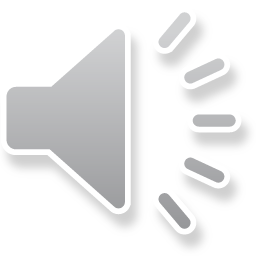 Математички изрази
50. задатак
Израчунај:
Математички изрази
50. задатак
Израчунај:
Математички изрази
50. задатак
Израчунај:
Математички изрази
50. задатак
Израчунај:
Математички изрази
50. задатак
Израчунај:
Математички изрази
50. задатак
Израчунај:
Математички изрази
50. задатак
Израчунај:
Математички изрази
50. задатак
Израчунај:
Математички изрази
50. задатак
Израчунај:
Математички изрази
50. задатак
Израчунај:
Математички изрази
50. задатак
Израчунај:
Математички изрази
50. задатак
Израчунај:
Математички изрази
50. задатак
Израчунај:
Математички изрази
50. задатак
Израчунај:
Математички изрази
50. задатак
Израчунај:
Математички изрази
50. задатак
Израчунај:
Математички изрази
50. задатак
Израчунај:
Математички изрази
50. задатак
Израчунај:
Браво !
Математички изрази
51. задатак
Нина је нашла 23 жира, Катја 6 жирова више од Нине, а Оља 9 жирова мање него Катја. 
Колико жирова је нашла Оља?
Математички изрази
51. задатак
Нина је нашла 23 жира, Катја 6 жирова више од Нине, а Оља 9 жирова мање него Катја. 
Колико жирова је нашла Оља?
Математички изрази
51. задатак
Нина је нашла 23 жира, Катја 6 жирова више од Нине, а Оља 9 жирова мање него Катја. 
Колико жирова је нашла Оља?
Математички изрази
51. задатак
Нина је нашла 23 жира, Катја 6 жирова више од Нине, а Оља 9 жирова мање него Катја. 
Колико жирова је нашла Оља?
Математички изрази
51. задатак
Нина је нашла 23 жира, Катја 6 жирова више од Нине, а Оља 9 жирова мање него Катја. 
Колико жирова је нашла Оља?
Математички изрази
51. задатак
Нина је нашла 23 жира, Катја 6 жирова више од Нине, а Оља 9 жирова мање него Катја. 
Колико жирова је нашла Оља?
Математички изрази
51. задатак
Нина је нашла 23 жира, Катја 6 жирова више од Нине, а Оља 9 жирова мање него Катја. 
Колико жирова је нашла Оља?
Математички изрази
51. задатак
Нина је нашла 23 жира, Катја 6 жирова више од Нине, а Оља 9 жирова мање него Катја. 
Колико жирова је нашла Оља?
Оља је нашла 20 жирова.
Браво !
Математички изрази
52. задатак
1. Из прве кошнице добијено је 25 kg меда, а из друге 5 kg више. Колико килограма меда је добијено из друге кошнице?
2. Из прве кошнице добијено је 25 kg меда, 5 kg више него из друге. Колико килограма меда је добијено из друге кошнице?
Математички изрази
52. задатак
1. Из прве кошнице добијено је 25 kg меда, а из друге 5 kg више. Колико килограма меда је добијено из друге кошнице?
2. Из прве кошнице добијено је 25 kg меда, 5 kg више него из друге. Колико килограма меда је добијено из друге кошнице?
Математички изрази
52. задатак
1. Из прве кошнице добијено је 25 kg меда, а из друге 5 kg више. Колико килограма меда је добијено из друге кошнице?
2. Из прве кошнице добијено је 25 kg меда, 5 kg више него из друге. Колико килограма меда је добијено из друге кошнице?
Математички изрази
52. задатак
1. Из прве кошнице добијено је 25 kg меда, а из друге 5 kg више. Колико килограма меда је добијено из друге кошнице?
2. Из прве кошнице добијено је 25 kg меда, 5 kg више него из друге. Колико килограма меда је добијено из друге кошнице?
Математички изрази
52. задатак
1. Из прве кошнице добијено је 25 kg меда, а из друге 5 kg више. Колико килограма меда је добијено из друге кошнице?
2. Из прве кошнице добијено је 25 kg меда, 5 kg више него из друге. Колико килограма меда је добијено из друге кошнице?
Браво !
Математички изрази
53. задатак
Израчунај:
Математички изрази
53. задатак
Израчунај:
Математички изрази
53. задатак
Израчунај:
Математички изрази
53. задатак
Израчунај:
Математички изрази
53. задатак
Израчунај:
Математички изрази
53. задатак
Израчунај:
Математички изрази
53. задатак
Израчунај:
Браво !
Математички изрази
54. Задатак
Запиши изразе и израчунај њихову вредност:
1. Од броја 35 одузети збир бројева 10 и 3.
2. Броју 56 додати збир бројева 20 и 4.
Математички изрази
54. Задатак
Запиши изразе и израчунај њихову вредност:
1. Од броја 35 одузети збир бројева 10 и 3.
2. Броју 56 додати збир бројева 20 и 4.
Математички изрази
54. Задатак
Запиши изразе и израчунај њихову вредност:
1. Од броја 35 одузети збир бројева 10 и 3.
2. Броју 56 додати збир бројева 20 и 4.
Математички изрази
54. Задатак
Запиши изразе и израчунај њихову вредност:
1. Од броја 35 одузети збир бројева 10 и 3.
2. Броју 56 додати збир бројева 20 и 4.
Математички изрази
54. Задатак
Запиши изразе и израчунај њихову вредност:
1. Од броја 35 одузети збир бројева 10 и 3.
2. Броју 56 додати збир бројева 20 и 4.
Математички изрази
54. Задатак
Запиши изразе и израчунај њихову вредност:
1. Од броја 35 одузети збир бројева 10 и 3.
2. Броју 56 додати збир бројева 20 и 4.
Математички изрази
54. Задатак
Запиши изразе и израчунај њихову вредност:
1. Од броја 35 одузети збир бројева 10 и 3.
2. Броју 56 додати збир бројева 20 и 4.
Математички изрази
54. Задатак
Запиши изразе и израчунај њихову вредност:
1. Од броја 35 одузети збир бројева 10 и 3.
2. Броју 56 додати збир бројева 20 и 4.
Математички изрази
54. Задатак
Запиши изразе и израчунај њихову вредност:
1. Од броја 35 одузети збир бројева 10 и 3.
2. Броју 56 додати збир бројева 20 и 4.
Браво !
Математички изрази
55. Задатак
Наћи на датом цртежу 3 четвороугла. Напиши бројеве троуглова од којих су они сатављени.
2
1
3
Математички изрази
2
1
3
55. Задатак
Наћи на датом цртежу 3 четвороугла. Напиши бројеве троуглова од којих су они сатављени.
Математички изрази
2
1
3
55. Задатак
Наћи на датом цртежу 3 четвороугла. Напиши бројеве троуглова од којих су они сатављени.
Математички изрази
2
1
3
55. Задатак
Наћи на датом цртежу 3 четвороугла. Напиши бројеве троуглова од којих су они сатављени.
Математички изрази
2
1
3
55. Задатак
Наћи на датом цртежу 3 четвороугла. Напиши бројеве троуглова од којих су они сатављени.
Браво !